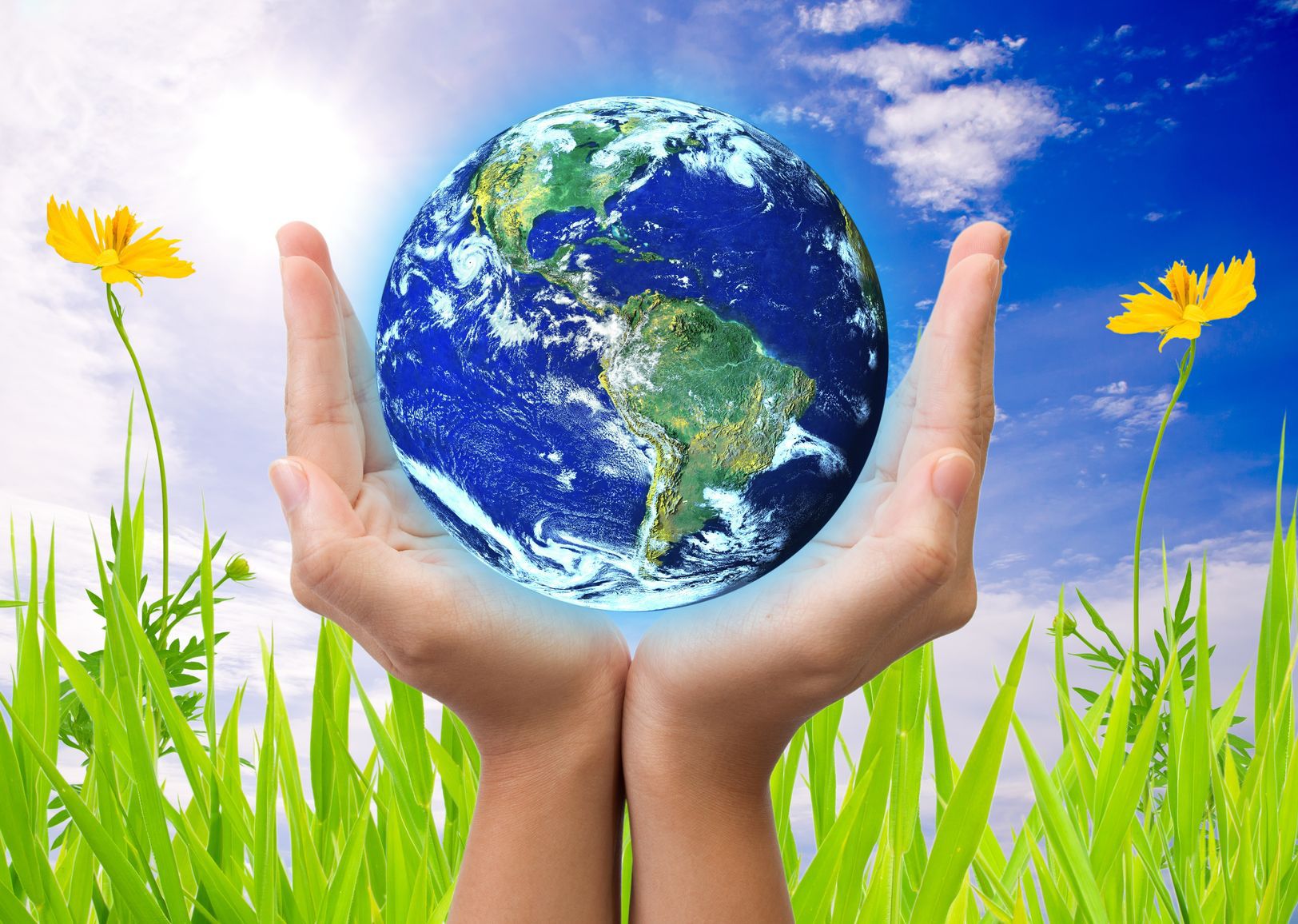 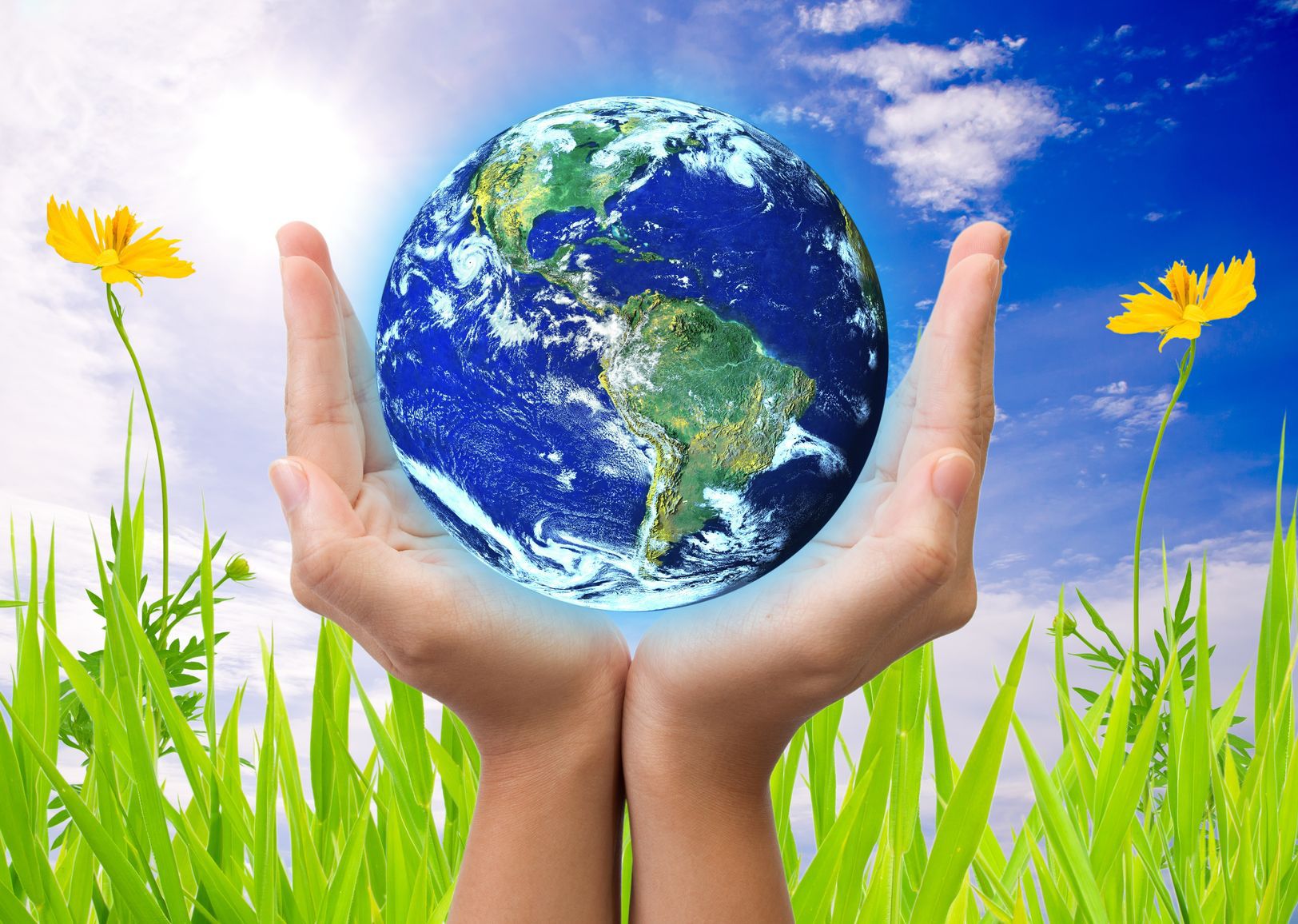 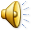 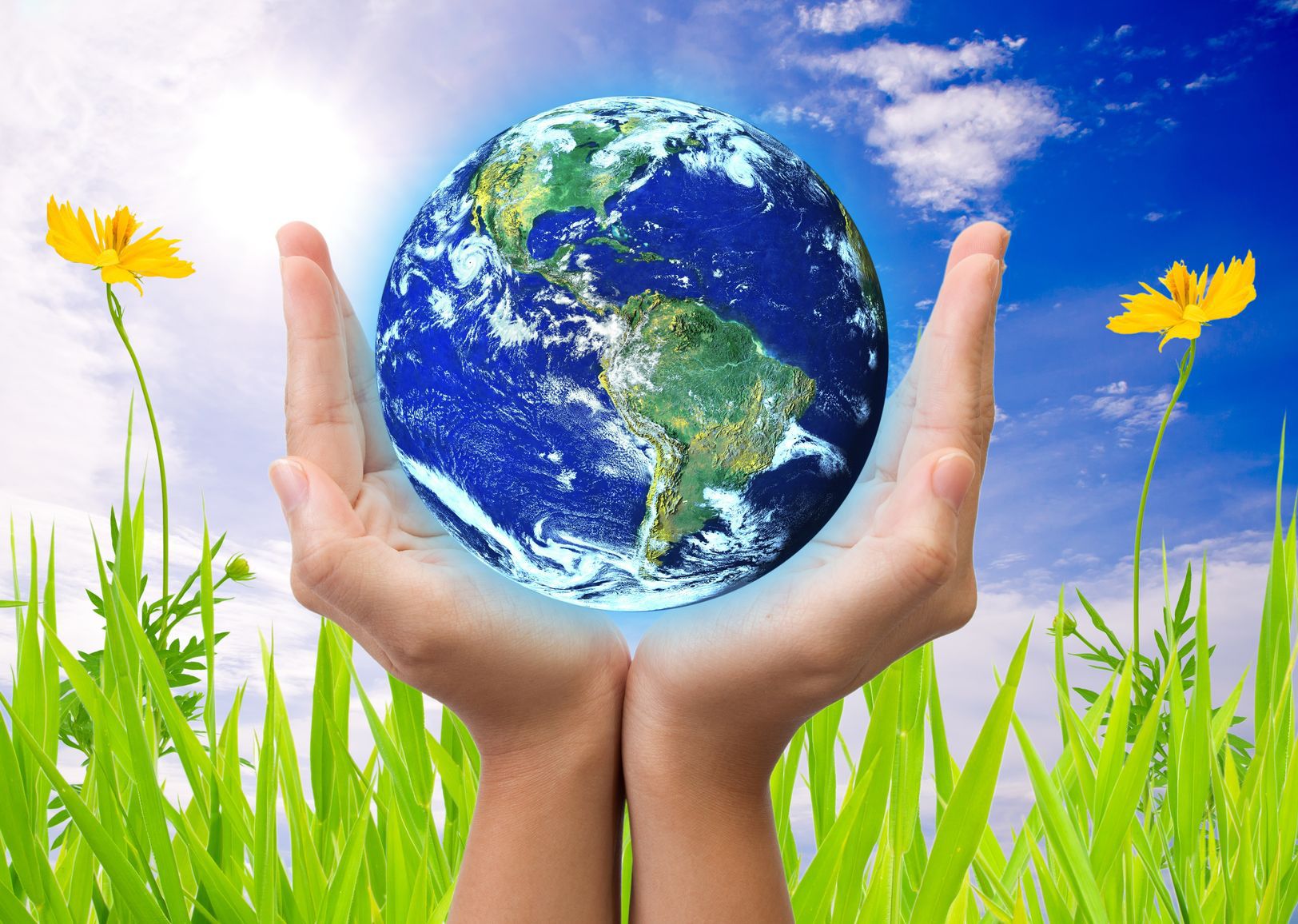 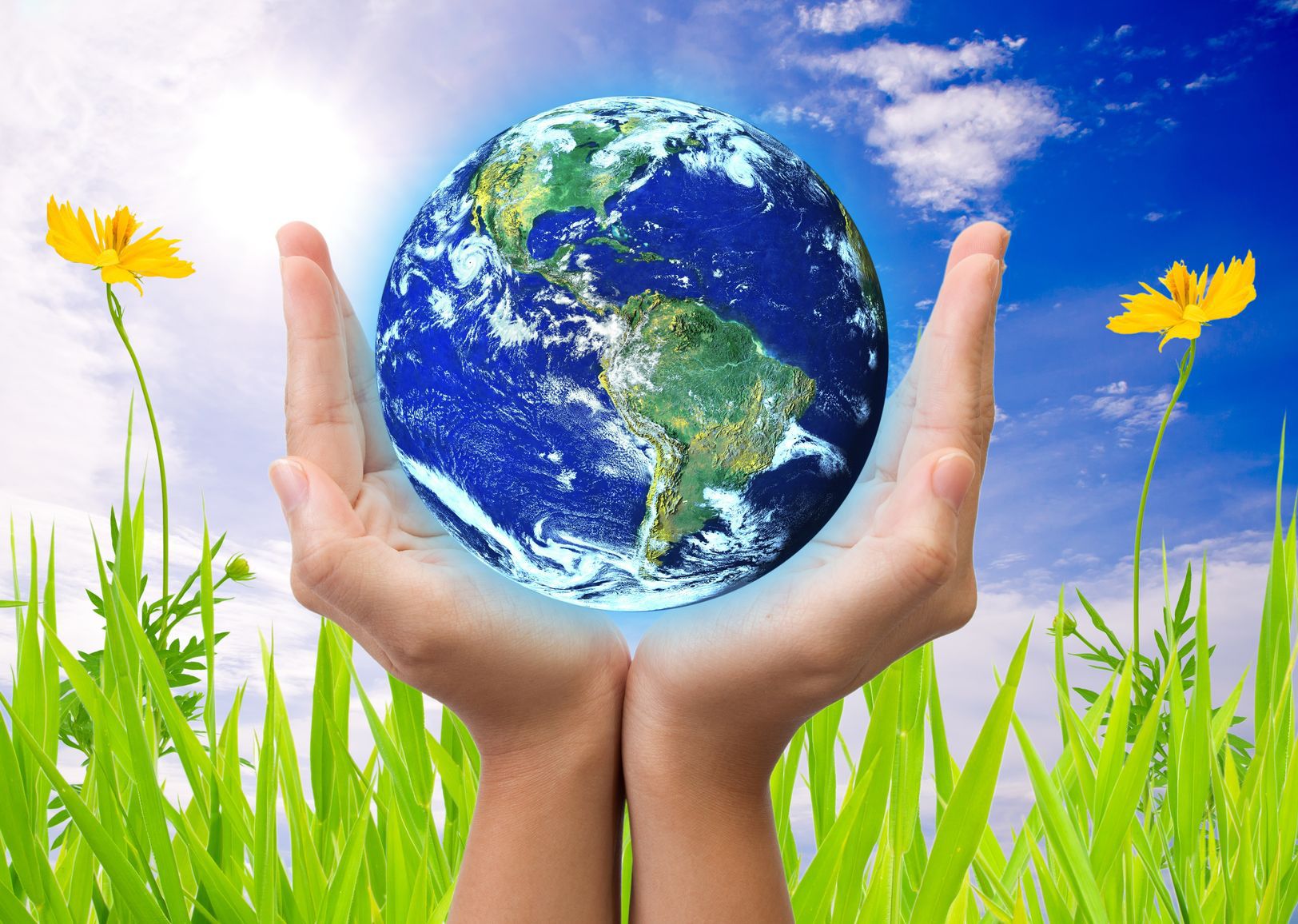 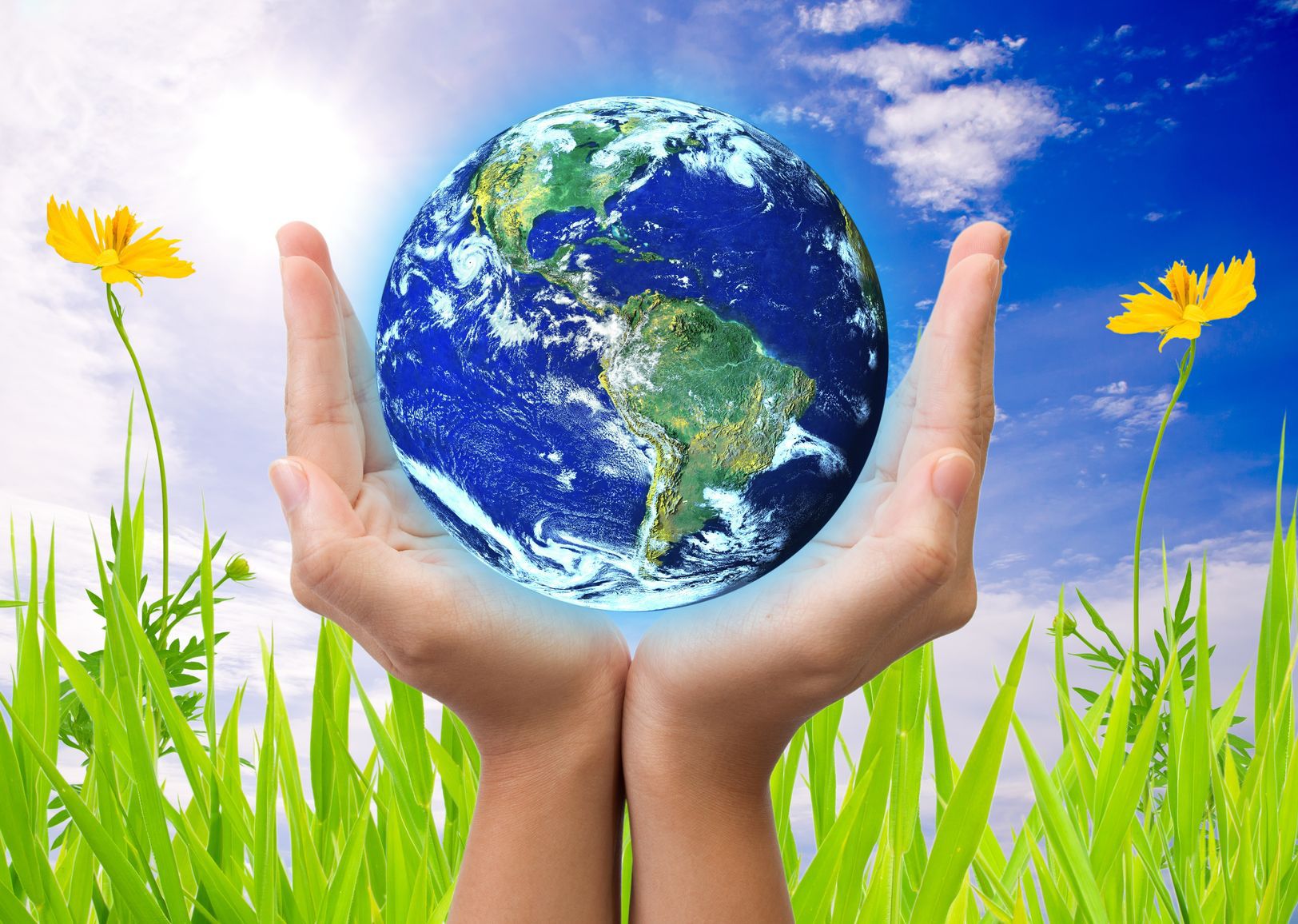 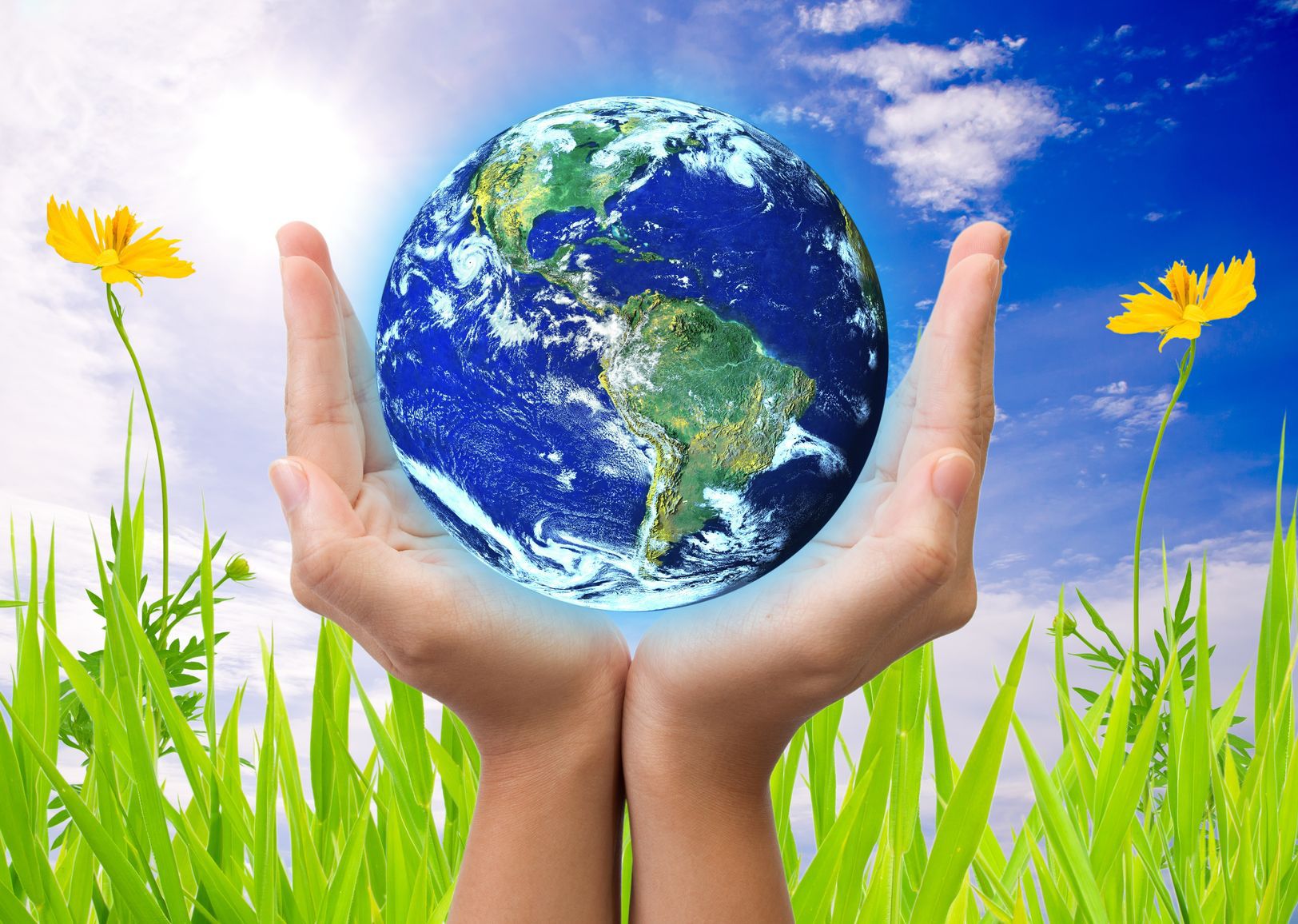 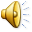 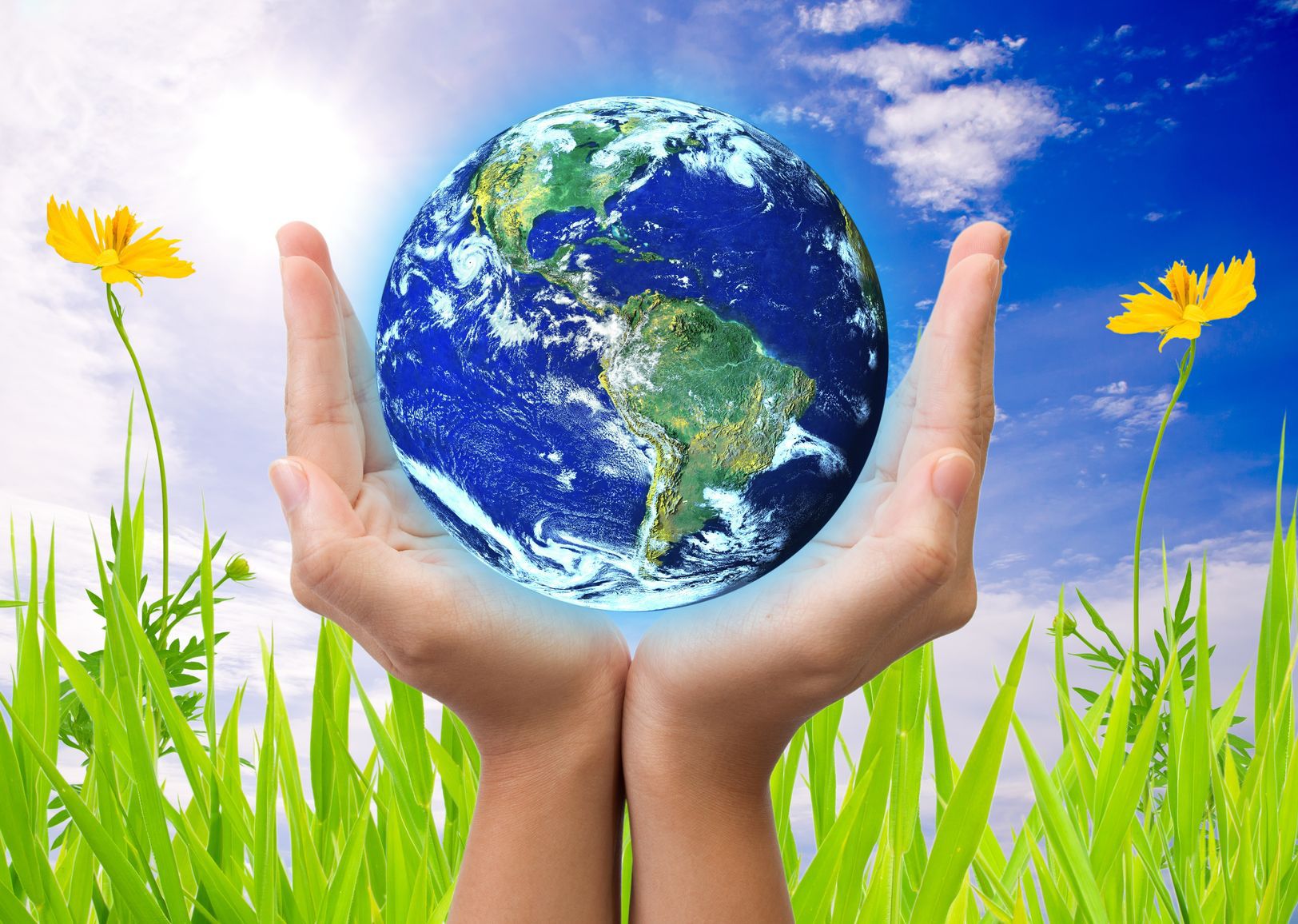 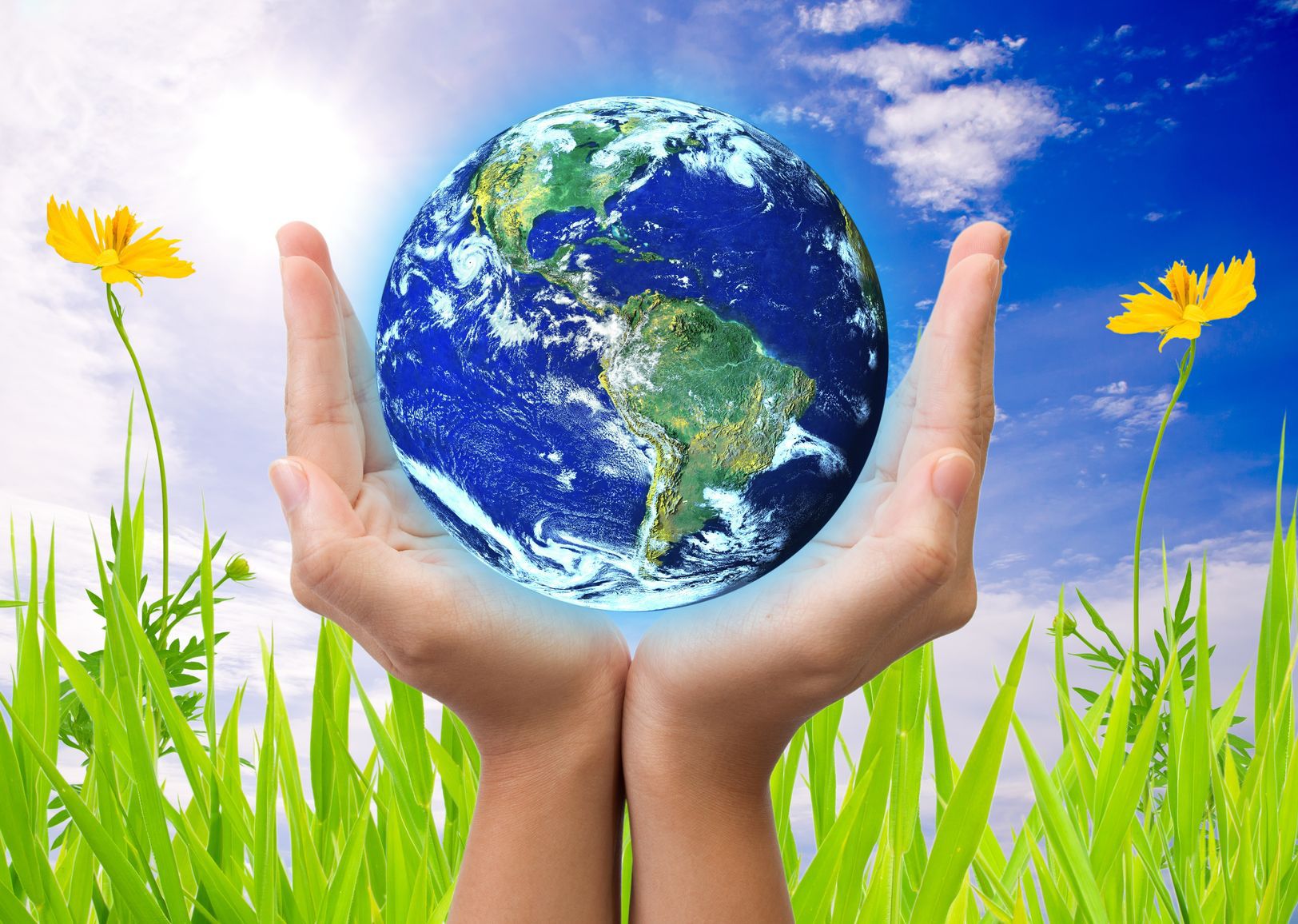 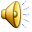 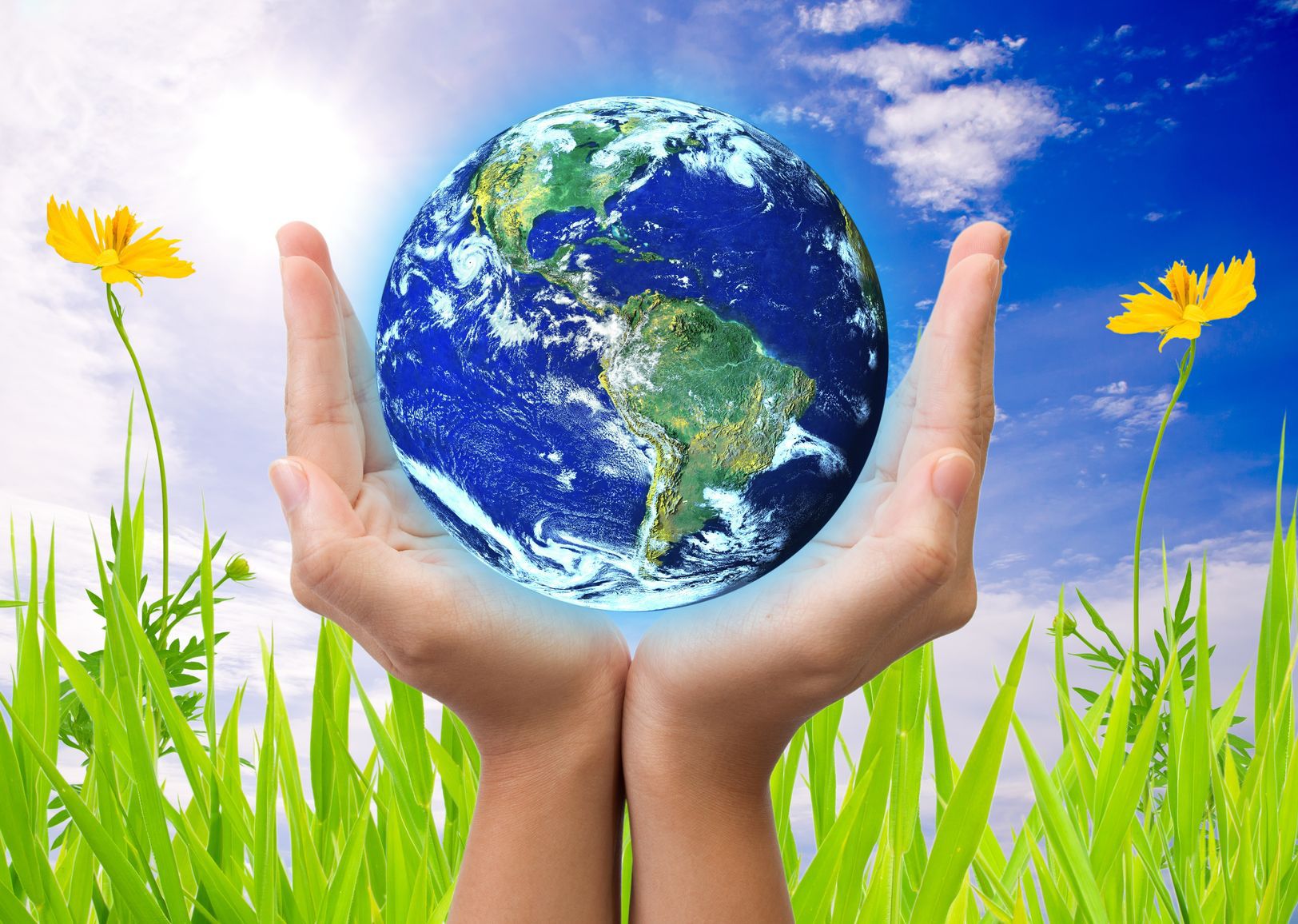 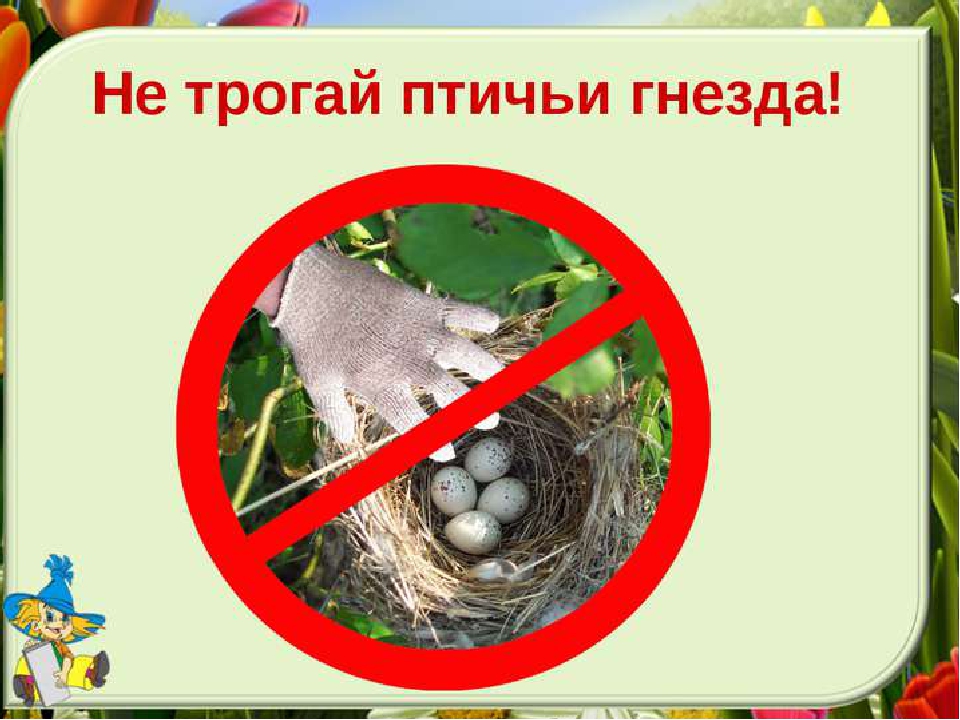 НЕ РАЗОРЯЙ
ПТИЧЬИ
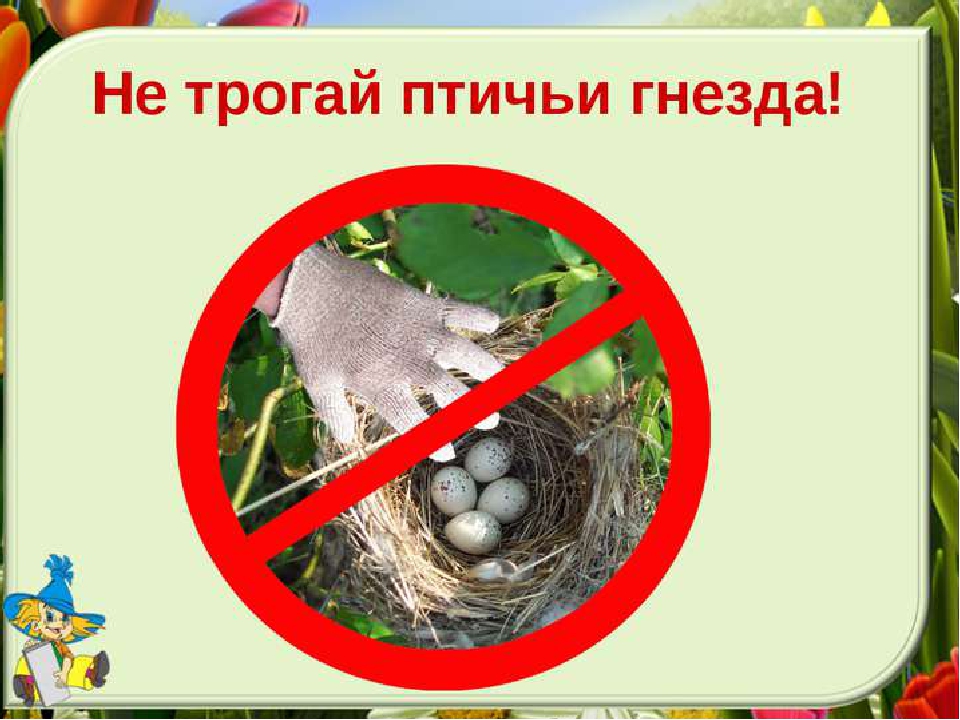 ГНЕЗДА
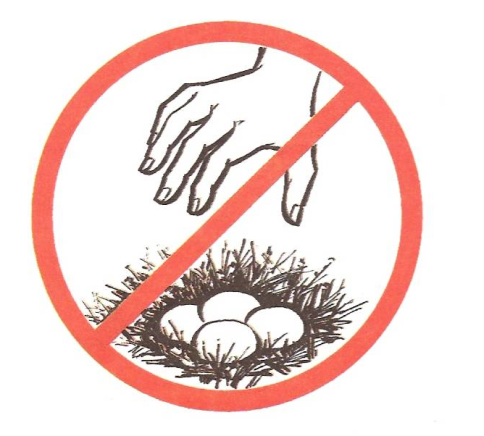 Н
Е 

Р
В
И
ПЕРВОЦВЕТЫ!
БЕРЕГИ
МУРАВЕЙНИКИ
Н
Е

Ж
Е
Ч
Ь
К
О
С
Т
Р
Ы
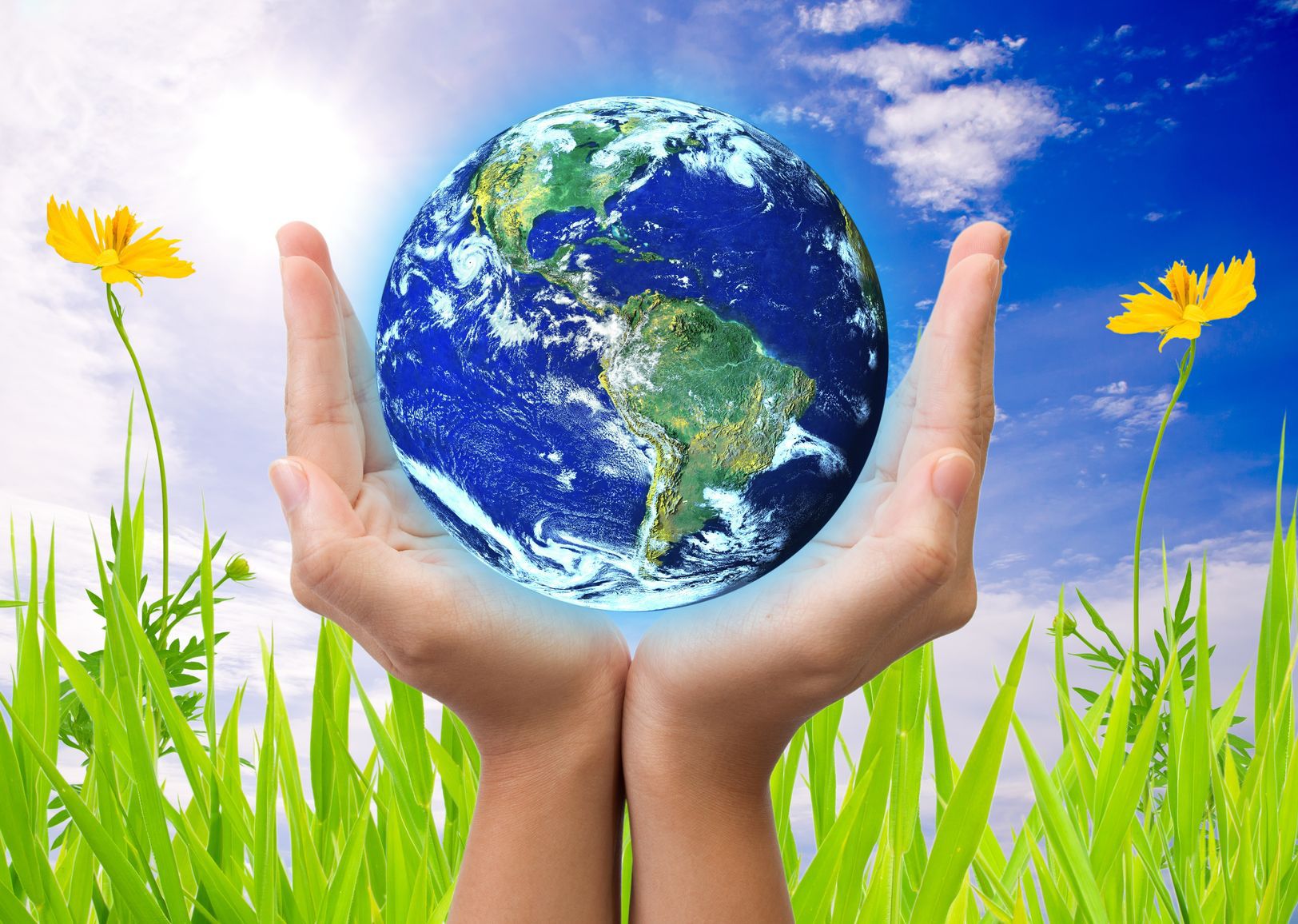 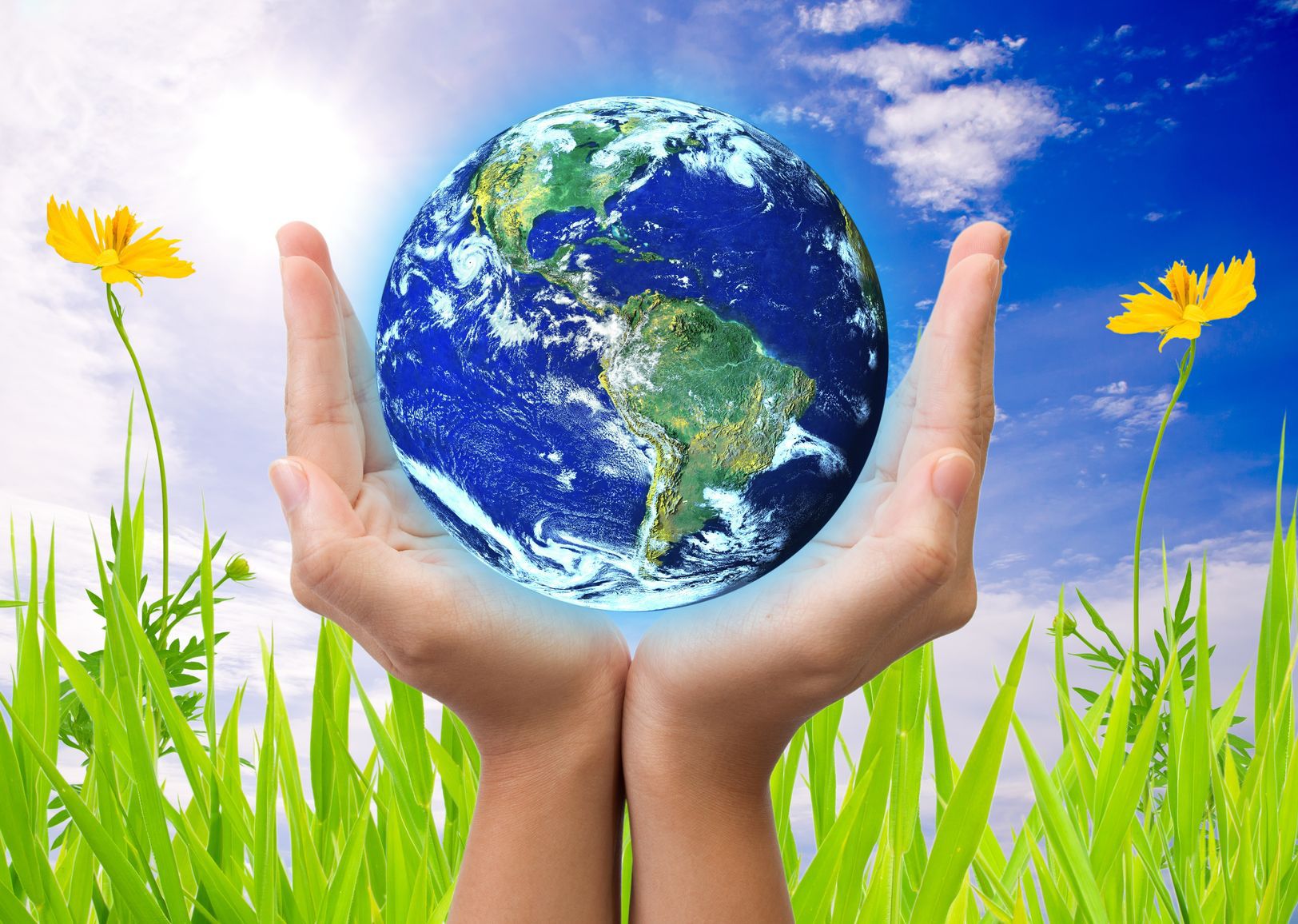 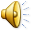 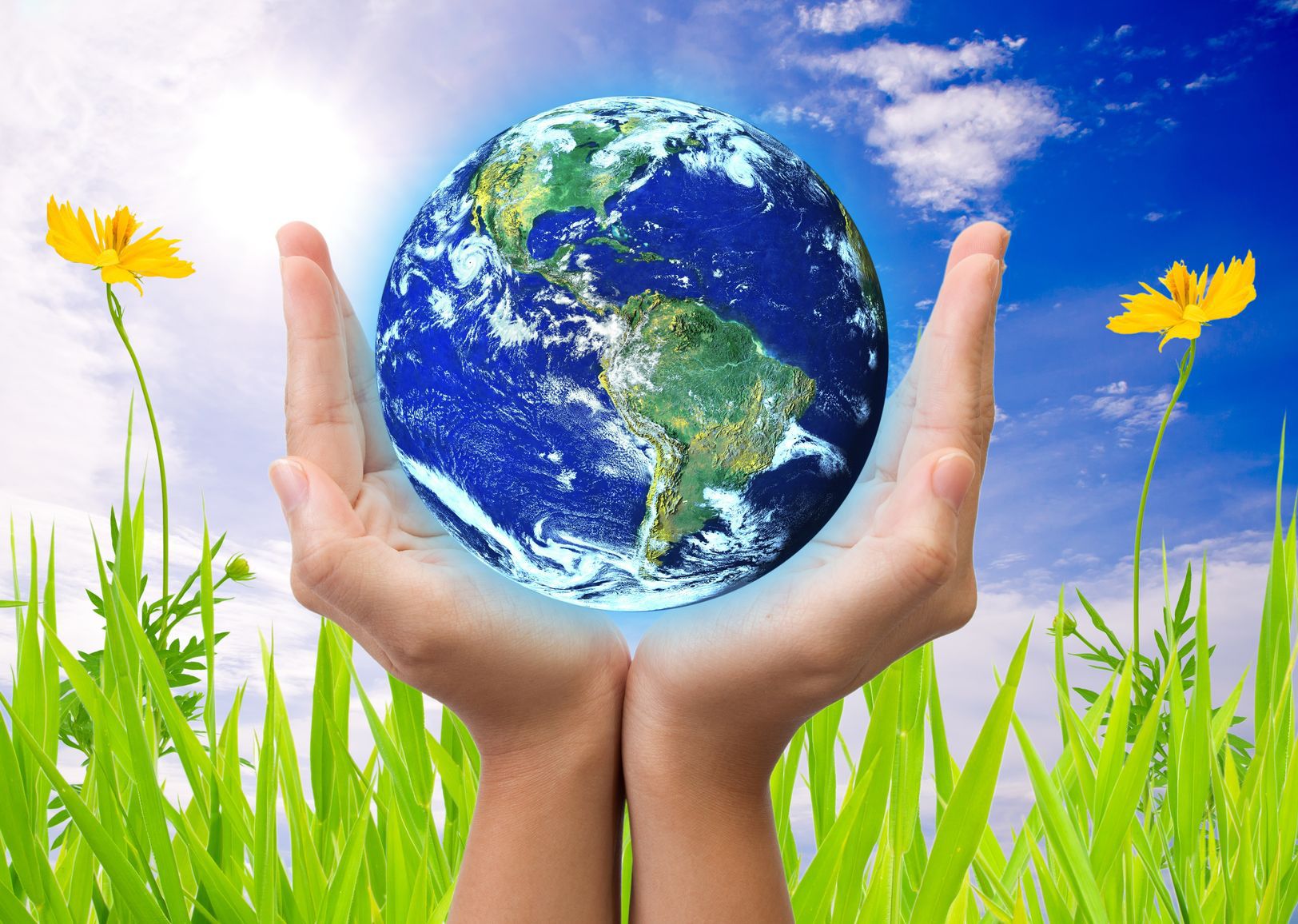